Troubleshooting Your  Equipment
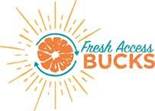 Machine won’t connect to network
Machine won’t process EBT
Before calling customer support, there are some things you can try to fix a machine issue! Varies by machine.
Machine won’t turn on
Go to setup menu and ensure the “communications” is properly set to 3G or “wireless” setting
Move machine to a good reception area
If possible, plug machine into a telephone or internet jack, change communications to “dial” or “ethernet” and attempt to process
Call the merchant services company, not the sales rep. (ex: WorldPay instead of MarketLink)
Phone number is normally on the machine, and they will need your Merchant ID number.
Is machine damaged? Wet?
If so, do not attempt to turn on. Call provider for replacement.
If not, Remove battery, then initiate a restart with machine plugged in
If machine will not function, refer to the Manual Vouchers sheet.